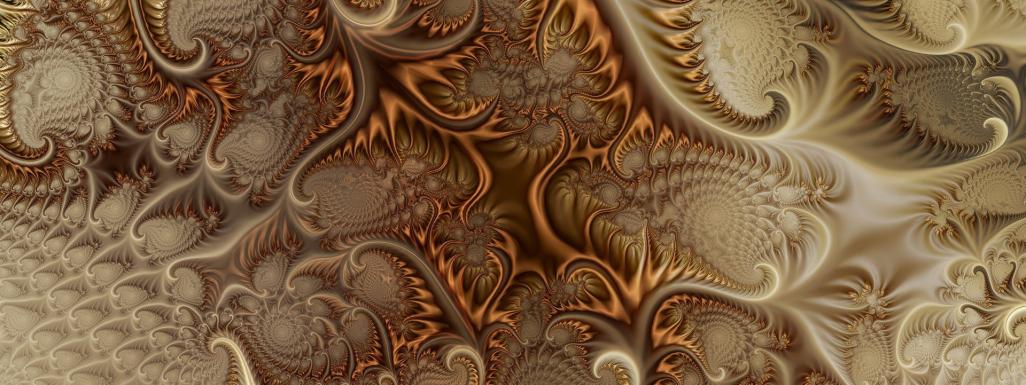 Прекращение правоспособности. Основания прекращения правоспособности. Особенности института объявления умершим в германском праве. Особенности института безвестного отсутствия во французском праве.
Кабзалова Ольга ЮЮГ-441
Прекращение правоспособности
По общему правилу гражданская правоспособность прекращается со смертью лица. Но в отличие от рождения факт смерти не всегда возможно установить однозначно. Поэтому в законодательстве разных стран предусматриваются различные правовые модели урегулирования прекращения гражданской правоспособности.
В общем виде правоспособность физического лица прекращается по следующим основаниям:
Основания прекращения правоспособности
Особенности института объявления умершим в германском праве
В Германии безвестно отсутствующий может быть объявлен умершим через 10 лет, но не ранее, чем ему исполнится 25 лет, или через 5 лет, если к моменту вынесения решения об объявлении умершим ему исполнилось бы 80 лет. Более короткие сроки безвестного отсутствия, необходимые для объявления лица умершим, установлены в случаях, когда обстоятельства дела свидетельствуют о большой вероятности смерти лица. В частности для военнослужащих и лиц, находившихся в войсках во время войны или в иных боевых действиях, закон о безвестном отсутствии Германии 1951 года установил в качестве такого срока один год после подписания мирного договора. 
Кроме того, более короткие сроки применяются при отсутствии по причине несчастного случая: через шесть месяцев после гибели морского судна, на котором находился гражданин, пропавший без вести, и через три месяца после аварии самолета, если лицо попало в авиационную катастрофу.
Вводный закон к Германскому гражданскому уложению
Статья 9 Объявление умершим
Объявление умершим, установление факта смерти и момента смерти, как и презумпция
нахождения лица в живых, и презумпция его смерти, подчиняются праву того государства,
гражданином которого являлся безвестно отсутствующий в тот последний момент, в который
он по имеющимся сведениям был еще жив. Если безвестно отсутствующий в этот момент
являлся гражданином иностранного государства, то он может быть объявлен умершим
согласно германскому праву, когда для этого присутствует обоснованный интерес.
Особенности института безвестного отсутствия во французском праве
Французское право  не знает института объявления  умершим, различая презумпцию  безвестного отсутствия и объявления  лица безвестно отсутствующим.  При этом объявление безвестно  отсутствующим по своим правовым  последствиям аналогично объявлению  умершим, а презумпция безвестного отсутствия — обычному безвестному отсутствию по другим правовым системам, например, по российскому законодательству.
Правоспособность физического лица прекращается с его смертью или со дня объявления умершим. Во Франции нет возможности такого объявления. Там предусмотрены только: 
презумпция безвестного отсутствия и 
объявление безвестного отсутствия через 10 лет после иска или через 20 лет после последних известий о пропавшем без вести, если не было иска. 
Согласно ст. 132 ФГК «Брак безвестно отсутствующего остается прекращенным, даже если решение суда об объявлении безвестного отсутствия было отменено».
Спасибо за внимание!